Sociology Group AdvisingWorkshop
Covid-19 edition
fall 2020
Workshop Housekeeping
Please MUTE yourself when not speaking.
If you experience disruption in your feed, please try turning off your VIDEO.
Please use the CHAT feature to ask questions. Our moderator will relay all questions.
If you wish to speak, please use the RAISE YOUR HAND feature.
Find your name on the participant list, and hover over your name. A Raise Hand icon will appear.
Any concerns or questions you have after today’s session may be directed to your assigned academic advisor *or* emailed to the Sociology Department.
These slides will be posted online on our Inside Sociology page.
Registration Overview
Welcome! Meet your faculty!
COVID-19 Campus Resources 
Pin is required for Registration. You will receive instructions on how to access your PIN via email after you attend your advising session.
How to get advised: program information, advisor contact information, advising worksheet
How to access & read new degree evaluation
How to access SSC Navigation for advising notes
Opportunities in Sociology: Careers, Graduate School & Student Involvement
Registration schedule(BASED ON COMPLETED CREDITS)
SPRING 2021 REGISTRATION 
(pin required)
Seniors * (90 credits +):  11/4/20
Juniors (60-89 credits): 11/9/20
Sophomores (30-59 credits): 11/11/20
First Year Students (<30 credits): 11/16/20
*Athletes register with seniors.
WINTER 2021 REGISTRATION
Ongoing (no pin required)

SUMMER 2021 REGISTRATION
TBA (no pin required)

INSTRUCTIONS FOR REGISTRATION
Notes:    
1) Registration schedule is based on COMPLETED credits. View your transcript for your completed credits. Your degree evaluation includes in-progress coursework in your total credit count, *unless* you UN-select in-progress coursework.
2) Registration for SOC 497 Internship, SOC 499 Independent Study, HON 494/ HON 495 Honors Thesis Proposal/ Honors Thesis, or graduate coursework must be done with permission of your faculty advisor, department chair and academic dean. Please be sure to allow adequate time to prepare your application for the aforementioned coursework.
[Speaker Notes: See: https://inside.southernct.edu/onestop/registration/dateandtime]
Sociology & soc-criminology2020-2021 advising model
Student Resources
Review your Degree Evaluation; Perform What If? Analysis to explore new majors and minors
Review all notes posted in SSC-Navigate
Review online course schedule
Use search tools to identify LEP/ W courses
Department of Sociology Resources
Group Advising (offered each semester)
Internship Orientation Session (offered each semester)
One-on-One advising for all majors (Available as needed). Please see Faculty Advisor Contact handout for current appointment booking process.
University Resources
Advising Resources: Degree evaluation, GPA Tool, Academic Maps, Major Elimination Tool
Professional Academic Advisor: Assistant Director of Academic Advising for Social and Behavioral Sciences, Widelyn Dorelus moisew1@southernct.edu (x2-6747) 
Academic warning/ probation
Switching majors
Financial & Housing concerns
Personal & family-related academic disruptions
Academic Success Center (BU 303) offers Academic Success Coaching
Counseling Services (EN B219)
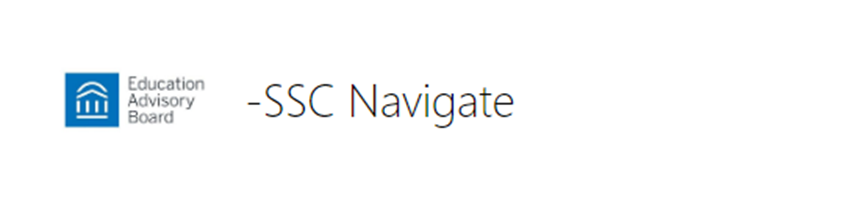 [Speaker Notes: Online Course Schedule link: https://ssb-prod.ec.southernct.edu/pls/cs/byskcsob.P_TermSel]
Advising Appointment Options
Course Registration Advisement:
All students should attend an online advising session to secure general advising information. See your email for invitation weblink.  You may also arrange optional one-on-one course registration/ degree planning advising by contacting your assigned faculty advisor denoted on your Degree Evaluation. See Inside Sociology for important faculty contact information.
Academic & Professional Advisement: 
You may always schedule an appointment with your adviser to discuss academic and professional interests. It is easiest to make these appointments outside of the registration period.
Sociology Bachelors’ Programs
Bachelor of Science Degree with a Criminology Concentration (36 credits)
Bachelor of Arts Degree in Sociology (36 credits)
BS & BA CORE REQUIREMENTS (18 Credits) 
Note:  You must earn a “C” or better in all CORE courses.
SOC 100 – Introduction to Sociology
SOC 201 – Social Science Statistics
SOC 255 – Research Methods in Sociology
SOC 260 – Applied Contemporary Theory
Diversity Requirement (choose one): 
SOC 310 -  Racial and Ethnic Relations
SOC 315 – Sociology of Gender or 
SOC 363 – Social Inequality
In addition, students complete their major with a final capstone requirement (choose one):
SOC 490 – Senior Seminar in Sociology (W course)
SOC 494 & SOC 495 – Honors Thesis in Sociology
SOC 497 – Internship (3 cr. 135 hours unpaid)
ELECTIVE REQUIREMENTS (18 credits)
BS in Sociology with Criminology Concentration (18 credits)
SOC 362 – Criminology
Five criminology and criminal justice courses.  With the permission of the Department Chair, BS students may substitute related courses outside of the department, such as Crime Scene Investigation, when available.
BA in Sociology (18 additional credits)
BA students select six additional courses in sociology. 
BA students may take sociology courses within criminology concentration, however these courses are limited to sociology, 

Program links for more information: 
BA in Sociology  &  BS - Soc/Crim
[Speaker Notes: Advise students to review their handout outlining their degree requirements.

All students must complete 120 credits to earn a bachelor’s degree. The SOC major will account for 36 of those 120 credits.

B.S. & B.A. share core requirements (18 credits, must earn C or better)

Sociology/ Criminology capstone courses does not fulfill the LEP Tier 3 capstone!

The term “elective requirement” may sound like a contradiction in terms, but this is where students get to explore courses that focus on their interests.]
Planning for next semester: Q1: What Tier 1 courses remain?
[Speaker Notes: Tier 1 Quantitative Reasoning – Sociology recommends MAT 107 Elementary Statistics.]
Q2: What Tier 2 Courses remain?
[Speaker Notes: Popular Science Coursework for SOC-CRIM Majors:
TIER 2: Natural World I: Physical Realm: CHE 103 Crime Scene Chemistry
TIER 2: Natural World II: Life and Environment: ANT 102 Biological Anthropology]
Q3: Which Tier 3 Course to take?
Sociology and Sociology-Criminology majors are not restricted within Tier 3.  You may select any course for which you meet the prerequisites.
Students often select a course that simultaneously fulfills a “W” or writing intensive course requirement.
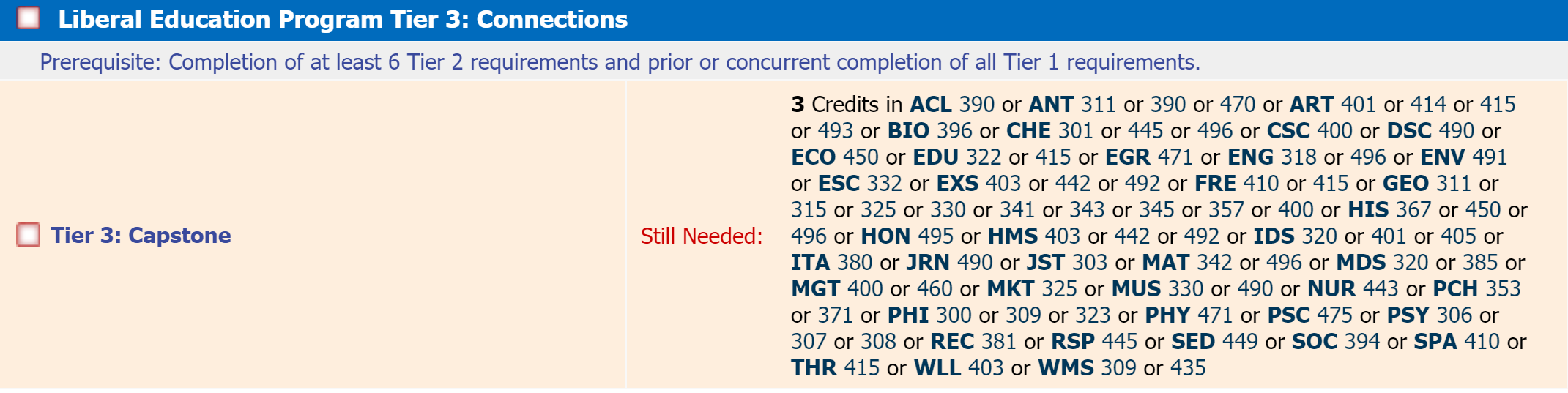 [Speaker Notes: Prerequisite: Completion of at least 6 Tier 2 requirements and prior or concurrent completion of all Tier 1 requirements.

Note: SOC 394 is not presently offered. Please complete any other course.]
Important LEP & LEP Timing Info:
Tier 1: Plan for prerequisites for Tier 1 coursework in Math & Language.

Tier 2: No more than two courses per subject area may be used to satisfy Tier-2 requirements.

Tier 3:  You can take the capstone course when all Tier 1 courses are completed and 6 out of 8 Tier 2 courses are completed. 
You may have choices as to which semester, but keep an eye on the availability of Tier-3 courses that interest you.
LEP/Major Sharing Policy 
(Effective Fall 2020)
Students with a catalog term of F20 and beyond, may share up to 3 courses from the LEP with their major. 
Returning students who would benefit from the new policy and would like to take advantage of it, must request a change in their Catalog term through their Chair. 
Please note that there may be other consequences of a change in catalog term.
[Speaker Notes: Sharing Policy Notes:  This means that courses that are found in both locations can count as such and students who elect to take a major course in the LEP do not have to take a replacement for that course within the major.]
Writing Intensive Courses
Focus on developing writing and revising skills beyond ENG 112/120 
W courses are designated as “W” by the section (e.g. SOC 320 Sec. 01W). Be sure to select “W” sections of courses you wish to take!
W courses “double dip”
Many W course sections are offered in Tier 2 areas of knowledge courses 
We often offer “W” SOC electives; though NONE in SOC/CRIM elective coursework at the moment
Senior seminar (SOC 490) is always offered as a W course.
You will likely need to find one course outside of Sociology for your 3rd W-course
[Speaker Notes: Courses with a LOT of writing versus Writing Intensive courses: courses must have a “W” designation to count toward the requirement; This means course includes significant revision in the writing assignments and faculty writing instruction.

Note: Courses are denoted as “W” in their section code (e.g. SOC 320.01W). You may find a courses is offered as a “W’ in spring 2020, but not as a “W” in Fall 2020. You may find “W” sections of courses listed with non-”W” sections of the same course on the spring/ fall schedule. Be sure to select “W” section!!!]
University elective coursework
All students must earn 120 credits total. This means you will have an opportunity to take university electives.
Use electives to: 
Earn Cooperative Education (COOP) credits
Independent study
Complete minors! 
Study abroad! (Limited due to COVID-19)
Prepare for graduate education, medical school (pre-med courses) or law school (pre-law courses).
Improve your GPA (2.0 CUMULATIVE GPA REQUIRED)
Transfer students may have a significant number of elective coursework completed upon transfer. Please review your credit count to identify how many elective courses you are expected to complete to finish your SCSU degree!
[Speaker Notes: Information on Cooperative education, independent study, study abroad, etc…: https://catalog.southernct.edu/undergraduate/general-information/part-time-and-alternative-study.html]
Remember!
Credit Minimum
All students must earn 120 credits and complete all degree requirements (LEP, W courses, major) in order to graduate: 
LEP + MAJOR + ELECTIVE CREDITS = 120 CREDITS
Please note that the Degree Evaluation credit count *includes*: earned credit + credits to be earned in the current term!

LEP
The specific courses that fulfill Tier 1, Tier 2 and Tier 3 Capstone courses are listed under each requirement on your degree evaluation.	
Be sure to use a current degree evaluation so you have the most updated list to select from.
If you have questions about LEP, particularly how non-Sociology transfer credits might apply to the LEP, you should review the website or contact the LEP Director (EN B115).

TRANSFER CREDITS
Use the Transfer Equivalency Website to identify how coursework will transfer to SCSU.
Sociology Department chair determines applicability of transferred coursework to the BA/ BS majors.
Any non-Sociology coursework transferred in will be applied according to the academic chair of the course discipline or the LEP director (Located in EN B115).
[Speaker Notes: LEP Website:
https://inside.southernct.edu/lep

Transfer Equivalency Website: 
https://ssb-prod.ec.southernct.edu/PROD/scsu_transfer.p_student_request]
Advising Worksheet for (name): __________________________[Print, complete, & bring with your degree evaluation to your appointment]
Typical Sophomore Year Schedule:Most of these courses reflect selected options.
faculty advisor contact INFORMATION
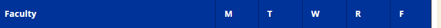 [Speaker Notes: See: https://inside.southernct.edu/sociology/faculty]
Sociology Careers: What can I do with a Sociology major?
Social Services: Including case work and social work.  In fact, sociology is good preparation for those interested in going to graduate school in social work (MSW) and, of course, in sociology.
Public Services: Not all public services require a degree. Increasingly, however, even police departments show significant preference that officers earn an undergraduate degree before applying for law enforcement positions. Our Bachelor of Science in Sociology with a Criminology Concentration is extremely popular, but not required, for those entering law enforcement.
Management: Students seeking research and writing skills in our programs may be well prepared for entry level management positions, especially if they focus on data analysis and good communication skills.
Education: Teaching K-12 in Connecticut requires certification, but this is not the only option for those interested in education.  Moreover, a sociology degree is good preparation for those hoping to earn their certification while pursuing a Master of Education degree (M.Ed)
Marketing: Marketing uses the predictive elements of social research to predict outcomes that can be profitable in business.
Social Science Research: Those who pursue advanced training in the social sciences will find that their degree in sociology provided the proper foundation
Career & Professional Development
Career information and support services can be found online at Career & Professional Development. Their services include resume and cover letter writing, interview prep, mock interviews, and virtual career fairs.
Sociology students - get involved!
Join a club!
Sociology Club (Contact Professor Maziarka) – Review emails for updates.
Alpha Kappa Delta, Sociology Honors Society (cumulative GPA 3.30 +), Contact Dr. Meyerhoffer for information/ application.
Engage in student research!
Independent Study (SOC 499)
Honors Thesis (HON 494/ HON 495)
Undergraduate Research Conference (See email/ website for call for presentations.)
Get involved in the community!
Internship (SOC 497)
Coordinate or participate in a community event (Recruit your classmates! Contact department.)
Graduate School
Graduate Studies
High achieving students interested in advanced study will find they are well prepared for masters programs in sociology and other fields.  
Highest achieving students will find they are competitive for entry into well funded combination MA/PhD programs
A bachelor’s degree in sociology does not limit you to sociology for graduate studies
Students interested in providing counseling and psychotherapy services most often pursue MSW programs (Master of Social work) and sociology graduates are often successful on this career path
SCSU offers an M.S. in Sociology, with emphasis on Social Justice. Contact the Gradutae Coordinator for more information. 
SCSU School of Graduate Studies:  Attend Online Graduate Open House each Fall or Spring!
Internship Steps:
Prerequisites Include: Successful completion of SOC 255 & SOC 260.
Attend the Internship Orientation session in term prior to desired internship. Check Email for date.
Ask a SOC faculty member to serve as your academic internship advisor.
Identify appropriate internship sites. 
Contact internship sites and complete their application process. Note that some sites require extensive background checks – begin early!
Secure a written confirmation of acceptance at internship site as well as a list of tasks/ duties for the internship.
Complete Arts & Science (A&S) internship application form
Write internship proposal essay and attach to internship application form.
Submit internship application
A&S Internship Form
Internship Proposal Essay
Internship Site Confirmation of Position (i.e. signed letter or email to faculty advisor)
Internship Site List of Tasks/ Duties
[Speaker Notes: Please contact your Faculty Advisor with any questions or concerns. Your assigned faculty advisor is listed on your current degree evaluation.]